Szkolenie z zakresu przygotowania wniosku na operacje w zakresie podejmowania działalności gospodarczej przyznanie pomocy w ramach poddziałania 19.2
„Wsparcie na wdrażanie operacji w ramach strategii rozwoju lokalnego kierowanego przez społeczność” objętego PROW na lata 2014-2020
Prowadzący: Damian Niski						Łukta 06.05.2022 r.
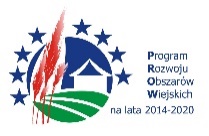 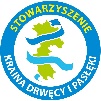 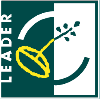 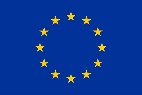 „Europejski Fundusz Rolny na rzecz Rozwoju Obszarów Wiejskich: Europa inwestująca w obszary wiejskie”.
Podstawa prawna
Rozporządzenie Ministra Rolnictwa i Rozwoju Wsi z dnia 24 września 2015 r. w sprawie szczegółowych warunków i trybu przyznawania pomocy finansowej w ramach poddziałania "Wsparcie na wdrażanie operacji w ramach strategii rozwoju lokalnego kierowanego przez społeczność" objętego Programem Rozwoju Obszarów Wiejskich na lata 2014-2020		
			Ostatnie zmiany obowiązują od 4.01.2022 r.
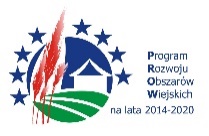 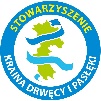 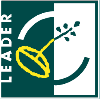 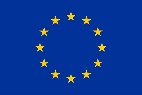 „Europejski Fundusz Rolny na rzecz Rozwoju Obszarów Wiejskich: Europa inwestująca w obszary wiejskie”.
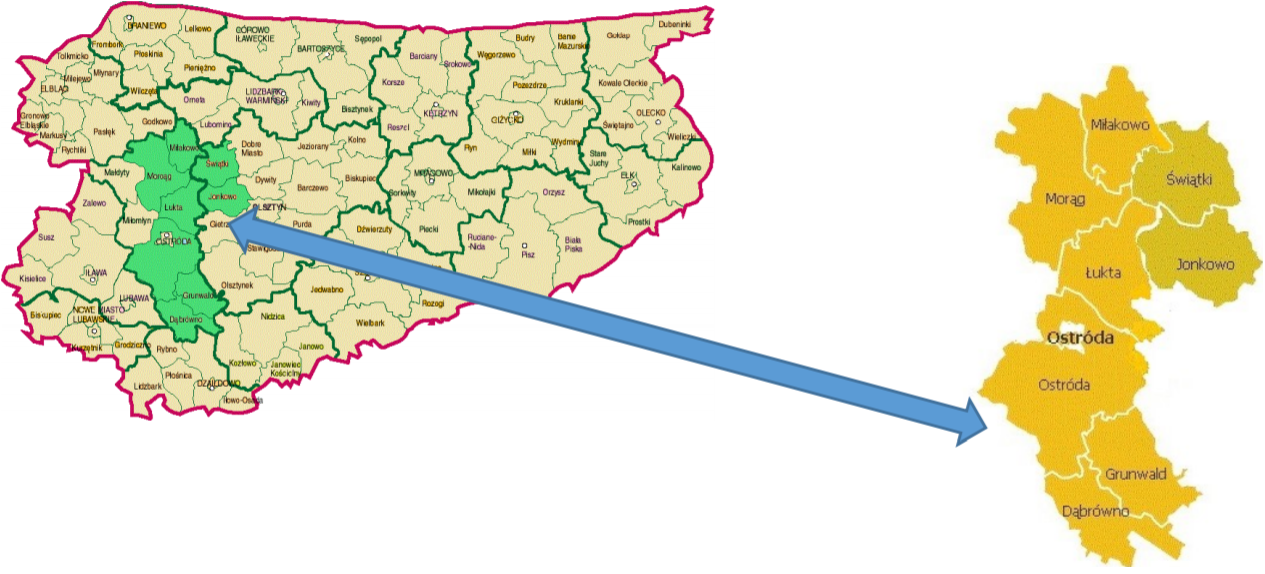 Operacja może być realizowana na obszarze objętym LSRz wyłączeniem miast powyżej 20 tys. mieszkańców.
Pomoc ma charakter pomocy de minimis
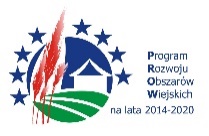 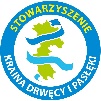 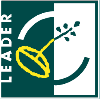 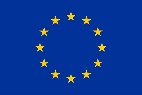 „Europejski Fundusz Rolny na rzecz Rozwoju Obszarów Wiejskich: Europa inwestująca w obszary wiejskie”.
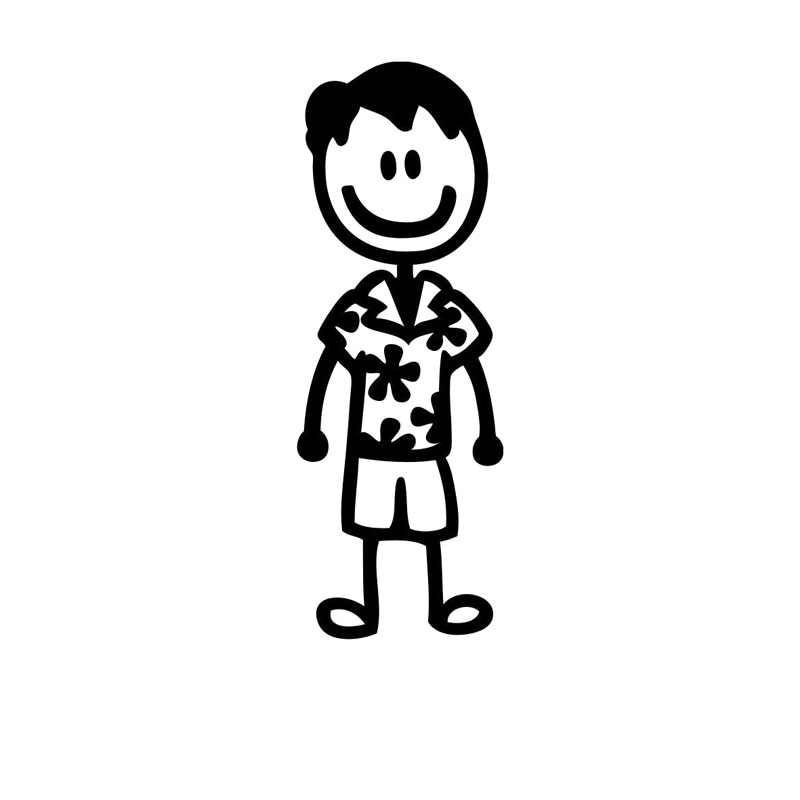 Z pomocy może skorzystać
osoba fizyczna, jeżeli:
jest obywatelem państwa członkowskiego Unii Europejskiej,
jest pełnoletnia,
ma miejsce zamieszkania na obszarze wiejskim objętym
nie podlega ubezpieczeniu społecznemu rolników z mocy ustawy i w pełnym zakresie, chyba że podejmuje działalność gospodarczą sklasyfikowaną w przepisach (PKD) jako produkcja artykułów spożywczych lub produkcja napojów,
w okresie 3 miesięcy poprzedzających dzień złożenia wniosku o przyznanie tej pomocy nie wykonywała działalności gospodarczej, do której stosuje się przepisy ustawy z dnia 6 marca 2018 r. - Prawo przedsiębiorców, 
- i nie została jej dotychczas przyznana pomoc na operację w tym zakresie;
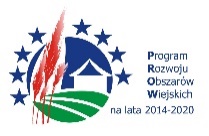 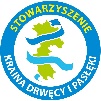 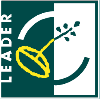 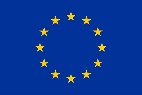 „Europejski Fundusz Rolny na rzecz Rozwoju Obszarów Wiejskich: Europa inwestująca w obszary wiejskie”.
Warunki finansowe i grupy defaworyzowane
50 000 zł  - w przypadku osób fizycznych podejmujących działalność gospodarczą;
80 000 zł - w przypadku osób fizycznych podejmujących działalność gospodarczą należących do jednej z grup defaworyzowanych bądź zobowiązujących się do zatrudnienia osób/osoby z grup defaworyzowanych;
100 000 zł -  w przypadku osób fizycznych podejmujących działalność gospodarczą w zakresie usług turystycznych (okołopobytowych) lub produktów/usług opartych o lokalne zasoby i należących do jednej z grup defaworyzowanych bądź zobowiązujących się do zatrudnienia osób/osoby z grup defaworyzowanych.

Grupy defaworyzowane - Bezrobotni: do 25 roku życia, powyżej 50 roku życia, długotrwale, bez kwalifikacji zawodowych, bez doświadczenia zawodowego lub bez wykształcenia średniego, bezrobotni niepełnosprawni.
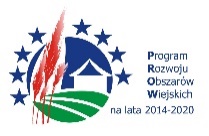 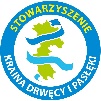 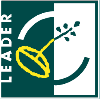 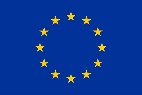 „Europejski Fundusz Rolny na rzecz Rozwoju Obszarów Wiejskich: Europa inwestująca w obszary wiejskie”.
PKD nie podlegające wsparciu
działalność usługowa wspomagająca rolnictwo i następująca po zbiorach;
górnictwo i wydobywanie;
działalność usługowa wspomagająca górnictwo i wydobywanie;
przetwarzanie i konserwowanie ryb, skorupiaków i mięczaków;
wytwarzanie i przetwarzanie koksu i produktów rafinacji ropy naftowej;
produkcja chemikaliów oraz wyrobów chemicznych;
produkcja podstawowych substancji farmaceutycznych oraz leków i pozostałych wyrobów farmaceutycznych;
produkcja metali;
produkcja pojazdów samochodowych, przyczep i naczep oraz motocykli;
transport lotniczy i kolejowy;
gospodarka magazynowa.
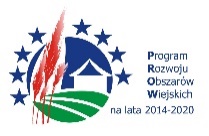 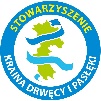 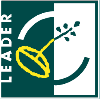 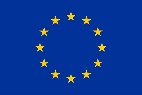 „Europejski Fundusz Rolny na rzecz Rozwoju Obszarów Wiejskich: Europa inwestująca w obszary wiejskie”.
Warunki przyznania pomocy
Pomoc jest przyznawana podmiotowi spełniającemu warunki określone w § 3 i któremu został nadany numer identyfikacyjny producenta rolnego.
„Koszty kwalifikowalne” nie są współfinansowane z innych środków publicznych, operacja będzie realizowana w nie więcej jak 2 etapach, wniosek o płatność końcową zostanie złożony nie później jak 2 lata po podpisaniu umowy, lecz nie później niż do 30 czerwca 2024 r.
Beneficjent musi posiadać udokumentowane prawo do dysponowania nieruchomością na cele określone we wniosku(może to być wstępna umowa najmu, dzierżawy, użyczenia)
Operacja jest uzasadniona ekonomicznie (biznesplan).
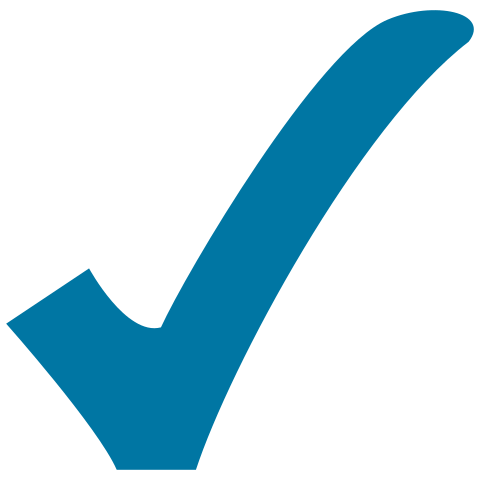 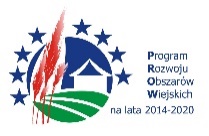 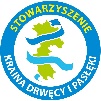 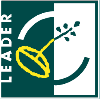 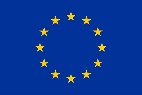 „Europejski Fundusz Rolny na rzecz Rozwoju Obszarów Wiejskich: Europa inwestująca w obszary wiejskie”.
Warunki przyznania pomocy cd.
4. Operacja zakłada podjęcie we własnym imieniu działalności gospodarczej, do której stosuje się przepisy ustawy Prawo przedsiębiorców, oraz:

zgłoszenie podmiotu ubiegającego się o przyznanie pomocy do ubezpieczenia emerytalnego, ubezpieczeń rentowych i ubezpieczenia wypadkowego na podstawie przepisów o systemie ubezpieczeń społecznych z tytułu wykonywania tej działalności (nawet jeżeli ktoś jest zatrudniony na podstawie umowy o pracę w innym miejscu), lub

utworzenie co najmniej jednego miejsca pracy w przeliczeniu na pełne etaty średnioroczne, gdy jest to uzasadnione zakresem realizacji operacji, i zatrudnienie osoby, dla której zostanie utworzone to miejsce pracy, na podstawie umowy o pracę
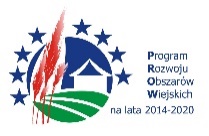 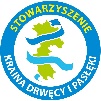 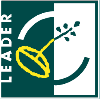 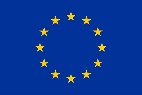 „Europejski Fundusz Rolny na rzecz Rozwoju Obszarów Wiejskich: Europa inwestująca w obszary wiejskie”.
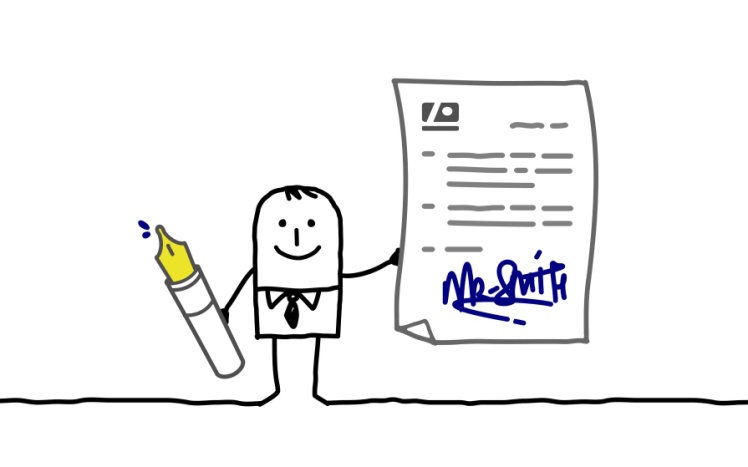 Zobowiązania
1) wykonywania działalności gospodarczej,
2) podlegania ubezpieczeniom,
3) utrzymania miejsca pracy
przez łącznie co najmniej 2 lata w okresie od dnia zawarcia umowy do dnia, w którym upływają 2 lata od dnia wypłaty płatności końcowej.(przed zmianą rozporządzenia były to 2 lata od otrzymania płatności końcowej)

Zobowiązanie w zakresie podlegania ubezpieczeniom uznaje się również za realizowane, jeżeli - w przypadku zbiegu tytułu do ubezpieczeń społecznych z powodu objęcia beneficjenta obowiązkowymi ubezpieczeniami społecznymi z tytułu zasiłku macierzyńskiego - beneficjent podlega obowiązkowo tylko ubezpieczeniu zdrowotnemu z tytułu wykonywania działalności gospodarczej.
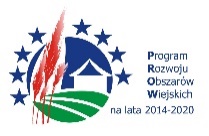 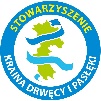 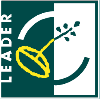 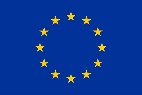 „Europejski Fundusz Rolny na rzecz Rozwoju Obszarów Wiejskich: Europa inwestująca w obszary wiejskie”.
„Koszty kwalifikowalne”
ogólne (max 10% pozostałych kosztów)
zakupu robót budowlanych lub usług,
zakupu lub rozwoju oprogramowania komputerowego oraz zakupu patentów, licencji lub wynagrodzeń za przeniesienie autorskich praw majątkowych lub znaków towarowych,
najmu lub dzierżawy maszyn, wyposażenia lub nieruchomości,
zakupu nowych maszyn lub wyposażenia, a w przypadku operacji w zakresie określonym w § 2 ust. 1 pkt 5 - również używanych maszyn lub wyposażenia, stanowiących eksponaty,
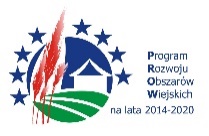 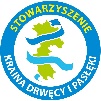 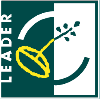 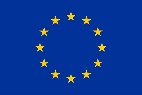 „Europejski Fundusz Rolny na rzecz Rozwoju Obszarów Wiejskich: Europa inwestująca w obszary wiejskie”.
[Speaker Notes: przygotowania dokumentacji technicznej operacji, w szczególności:
a) kosztorysów,
b) projektów architektonicznych lub budowlanych,
c) operatów wodnoprawnych,
d) ocen lub raportów oddziaływania na środowisko,
e) dokumentacji geologicznej lub hydrologicznej,
f) wypisów i wyrysów z katastru nieruchomości,
g) projektów technologicznych;
 sprawowania nadzoru inwestorskiego lub autorskiego;
 związane z kierowaniem robotami budowlanymi;
 opłat za konsultacje, doradztwo na temat zrównoważenia środowiskowego i gospodarczego,
w tym studia wykonalności;]
„Koszty kwalifikowalne” c.d.
zakupu nowych środków transportu, z wyłączeniem zakupu samochodów osobowych przeznaczonych do przewozu mniej niż 8 osób łącznie z kierowcą,
zakupu nowych rzeczy innych niż wymienione w pkt 5 i 6, w tym materiałów, 
wynagrodzenia i innych świadczeń, o których mowa w Kodeksie pracy (…)
podatku od towarów i usług (VAT), zgodnie z art. 69 ust. 3 lit. c rozporządzenia nr 1303/2013 (jeżeli wnioskodawca nie ma możliwości jego odzyskania) 

Koszty, które są uzasadnione zakresem operacji, niezbędne do osiągnięcia jej celu oraz racjonalne.
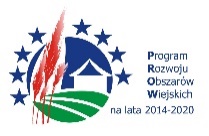 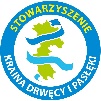 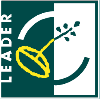 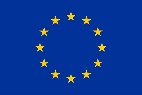 „Europejski Fundusz Rolny na rzecz Rozwoju Obszarów Wiejskich: Europa inwestująca w obszary wiejskie”.
„Koszty kwalifikowalne” c.d.
Można ponosić od dnia, w którym została zawarta umowa, a w przypadku kosztów ogólnych* - od dnia 1 stycznia 2014 r.
w formie rozliczenia pieniężnego (gotówka, karta, przelew z konta firmowego)
uwzględnione w oddzielnym systemie rachunkowości albo do ich identyfikacji wykorzystano odpowiedni kod rachunkowy,
	- w przypadku KPiR wystarczy prowadzić wykaz faktur
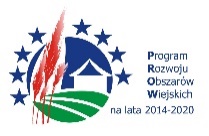 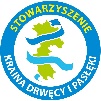 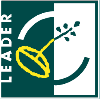 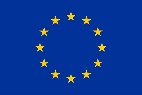 „Europejski Fundusz Rolny na rzecz Rozwoju Obszarów Wiejskich: Europa inwestująca w obszary wiejskie”.
Wniosek o płatność I transzy
Środki finansowe z tytułu pomocy są wypłacane w dwóch transzach, z tym że:
1) pierwsza transza pomocy obejmuje 80% kwoty przyznanej pomocy i jest wypłacana, jeżeli beneficjent:
złożył wniosek o wpis działalności gospodarczej, do której stosuje się przepisy ustawy z dnia 6 marca 2018 r. - Prawo przedsiębiorców, która będzie podjęta we własnym imieniu, do Centralnej Ewidencji i Informacji o Działalności Gospodarczej (CEIDG) i dokonano wpisu tej działalności do CEIDG,
uzyskał pozwolenia, zezwolenia i inne decyzje, w tym ostateczną decyzję o środowiskowych uwarunkowaniach, których uzyskanie jest wymagane przez odrębne przepisy do realizacji inwestycji objętych operacją;

Pierwszy wniosek o płatność należy złożyć w terminie 3 miesięcy od podpisania umowy
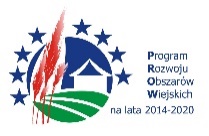 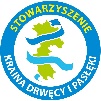 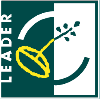 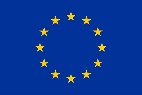 „Europejski Fundusz Rolny na rzecz Rozwoju Obszarów Wiejskich: Europa inwestująca w obszary wiejskie”.
Wniosek o płatność II transzy
1. Druga transza obejmuje 20% kwoty przyznanej pomocy i jest wypłacana, jeżeli:
a) operacja została zrealizowana zgodnie z biznesplanem
b) beneficjent podjął we własnym imieniu działalność gospodarczą
– zgłosił się do ubezpieczenia emerytalnego, ubezpieczeń rentowych i ubezpieczenia wypadkowego na podstawie przepisów o systemie ubezpieczeń społecznych z tytułu wykonywania tej działalności
– utworzył co najmniej jedno miejsce pracy w przeliczeniu na pełne etaty średnioroczne i zatrudnił osobę, dla której zostało utworzone to miejsce pracy, na podstawie umowy o pracę lub zgłosił się do ubezpieczenia emerytalnego, ubezpieczeń rentowych i ubezpieczenia wypadkowego na podstawie przepisów o systemie ubezpieczeń społecznych z tytułu wykonywania tej działalności i podlega tym ubezpieczeniom.
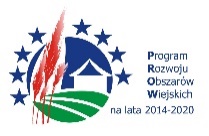 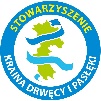 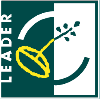 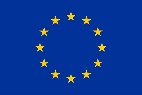 „Europejski Fundusz Rolny na rzecz Rozwoju Obszarów Wiejskich: Europa inwestująca w obszary wiejskie”.
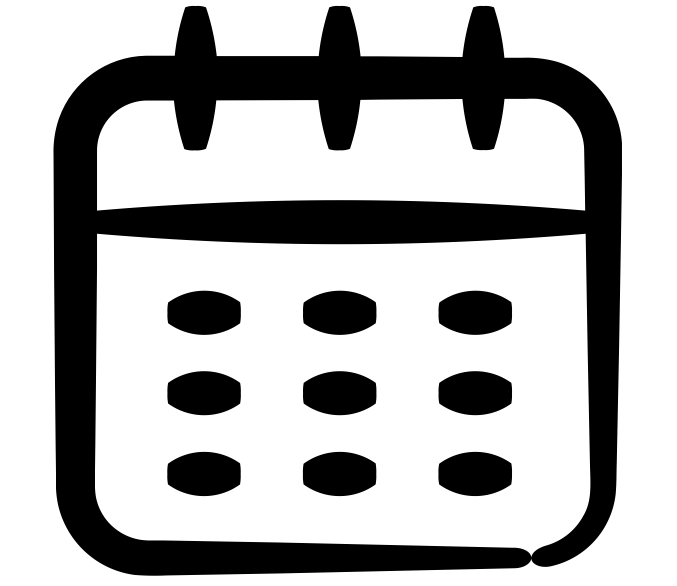 Ile to potrwa?
Nabór trwa od 9 do 23 maja 2022 do godz. 12.00.
W najpóźniej do 22 lipca 2022 Rada LGD wybiera projekty do realizacji w ramach dostępnego limitu środków i ustala kwotę wsparcia.
W terminie 7 dni od posiedzenia LGD informuje beneficjentów i publikuje listy operacji zgodnych/niezgodnych z LSR i Programem, wybranych/niewybranych do realizacji - w treści pisma ze strony LGD pojawia się informacja o możliwości wniesienia protestu.
Wnioskodawca w terminie 7 dni może wnieść protest.
Urząd Marszałkowski ma 4 miesiące na wezwanie do usunięcia oczywistych omyłek (+7 dni – wstrzymuje bieg rozpatrywania wniosku) lub zaproszenia na podpisanie umowy.  (listopad 2022)
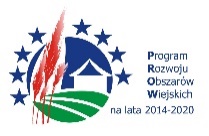 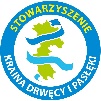 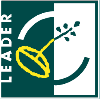 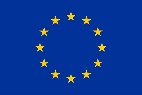 „Europejski Fundusz Rolny na rzecz Rozwoju Obszarów Wiejskich: Europa inwestująca w obszary wiejskie”.
Wezwanie do uzupełnień przez LGD
Biuro LGD w ramach oceny wstępnej może jednokrotnie wezwać Wnioskodawcę do złożenia wyjaśnień lub uzupełnień brakujących dokumentów w terminie 7 dni od otrzymania pisma w przypadku, gdy:

dany dokument nie został załączony do wniosku pomimo zaznaczenia w formularzu wniosku, iż Wnioskodawca go załącza oraz;

dany dokument nie został załączony (niezależnie od deklaracji Wnioskodawcy wyrażonej we wniosku), a z formularza wniosku wynika, że jest to dokument obowiązkowy;

informacje zawarte we wniosku o przyznanie pomocy oraz załącznikach są rozbieżne.
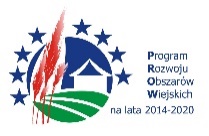 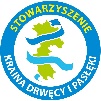 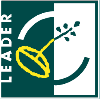 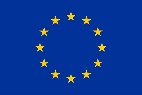 „Europejski Fundusz Rolny na rzecz Rozwoju Obszarów Wiejskich: Europa inwestująca w obszary wiejskie”.
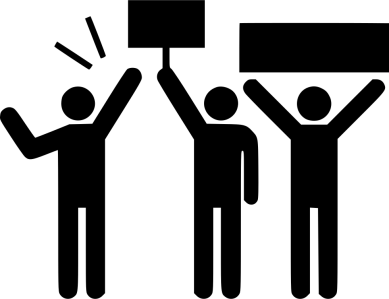 Możliwość wniesienia protestu
Jeżeli operacja:
uzyskała negatywną ocenę zgodności z LSR albo
nie uzyskała minimalnej liczby punktów, albo
w dniu przekazania przez LGD wniosków o udzielenie wsparcia, do zarządu województwa nie mieści się w limicie środków wskazanym w ogłoszeniu o naborze tych wniosków (nie może stanowić wyłącznej przesłanki wniesienia protestu)
ustalenia przez LGD kwoty wsparcia niższej niż wnioskowana.

Wnioskodawca w terminie 7 dni może wnieść protest w formie pisemnej do Zarządu Województwa za pośrednictwem LGD

LGD w terminie 14 dni weryfikuje wyniki dokonanej przez siebie oceny operacji w zakresie kryteriów i zarzutów podnoszonych w proteście oraz:
dokonuje zmiany podjętego rozstrzygnięcia, 
kieruje protest wraz z otrzymaną od wnioskodawcy dokumentacją do zarządu województwa, załączając do niego stanowisko dotyczące braku podstaw do zmiany podjętego rozstrzygnięcia, oraz informuje wnioskodawcę o przekazaniu protestu.
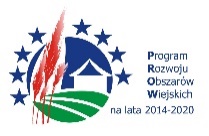 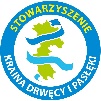 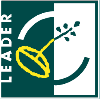 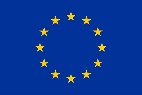 „Europejski Fundusz Rolny na rzecz Rozwoju Obszarów Wiejskich: Europa inwestująca w obszary wiejskie”.
Omówienie dokumentacji konkursowej
Wniosek o przyznanie pomocy
Biznesplan word + excel
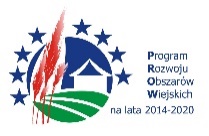 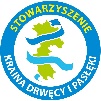 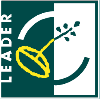 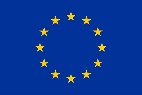 „Europejski Fundusz Rolny na rzecz Rozwoju Obszarów Wiejskich: Europa inwestująca w obszary wiejskie”.
Dziękuję za uwagę
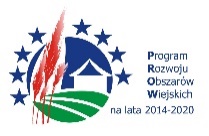 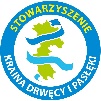 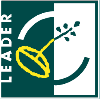 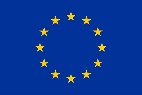 „Europejski Fundusz Rolny na rzecz Rozwoju Obszarów Wiejskich: Europa inwestująca w obszary wiejskie”.